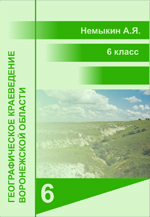 Климат Воронежской области
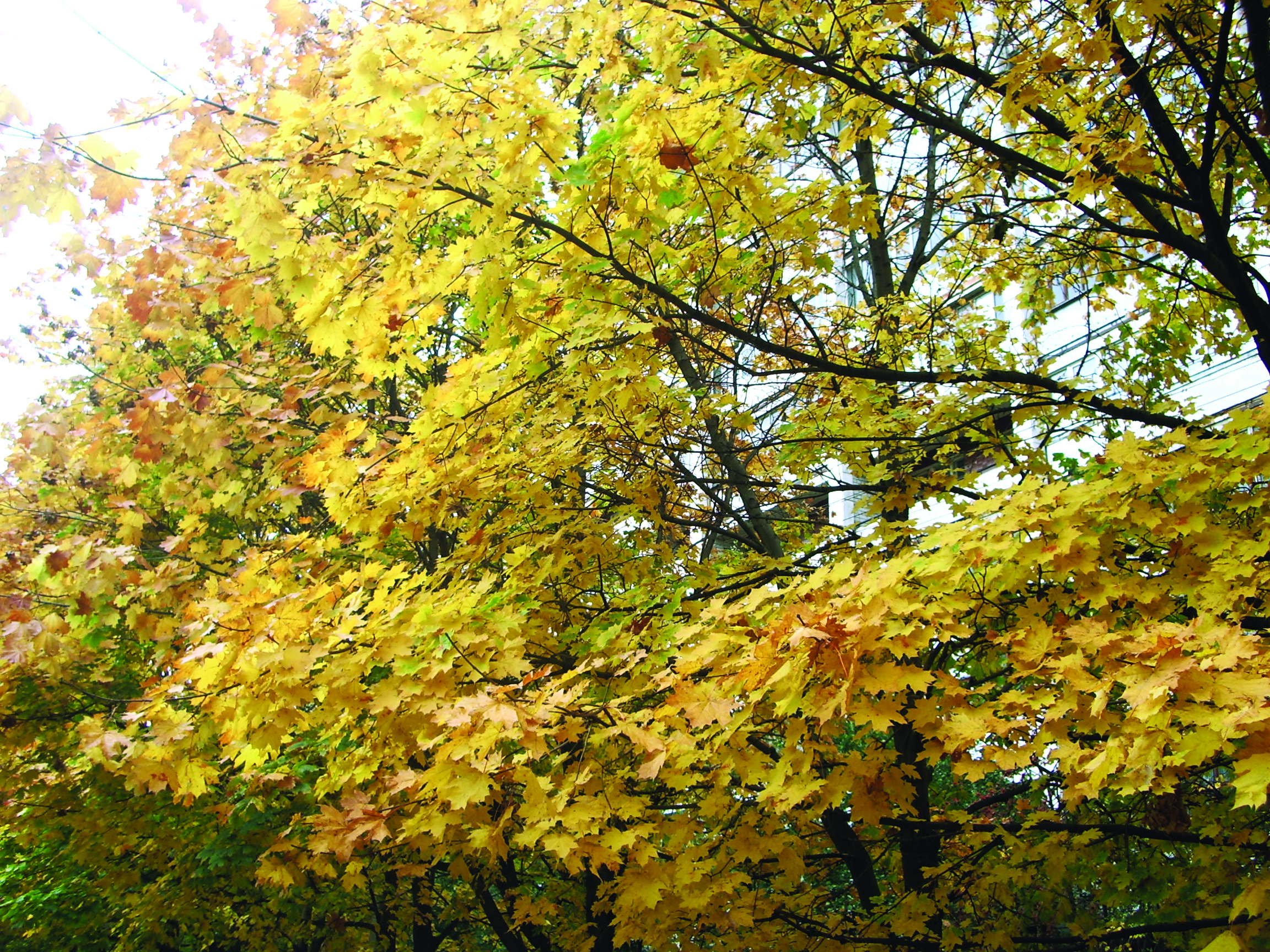 www.край36.рф
Климат Воронежской области
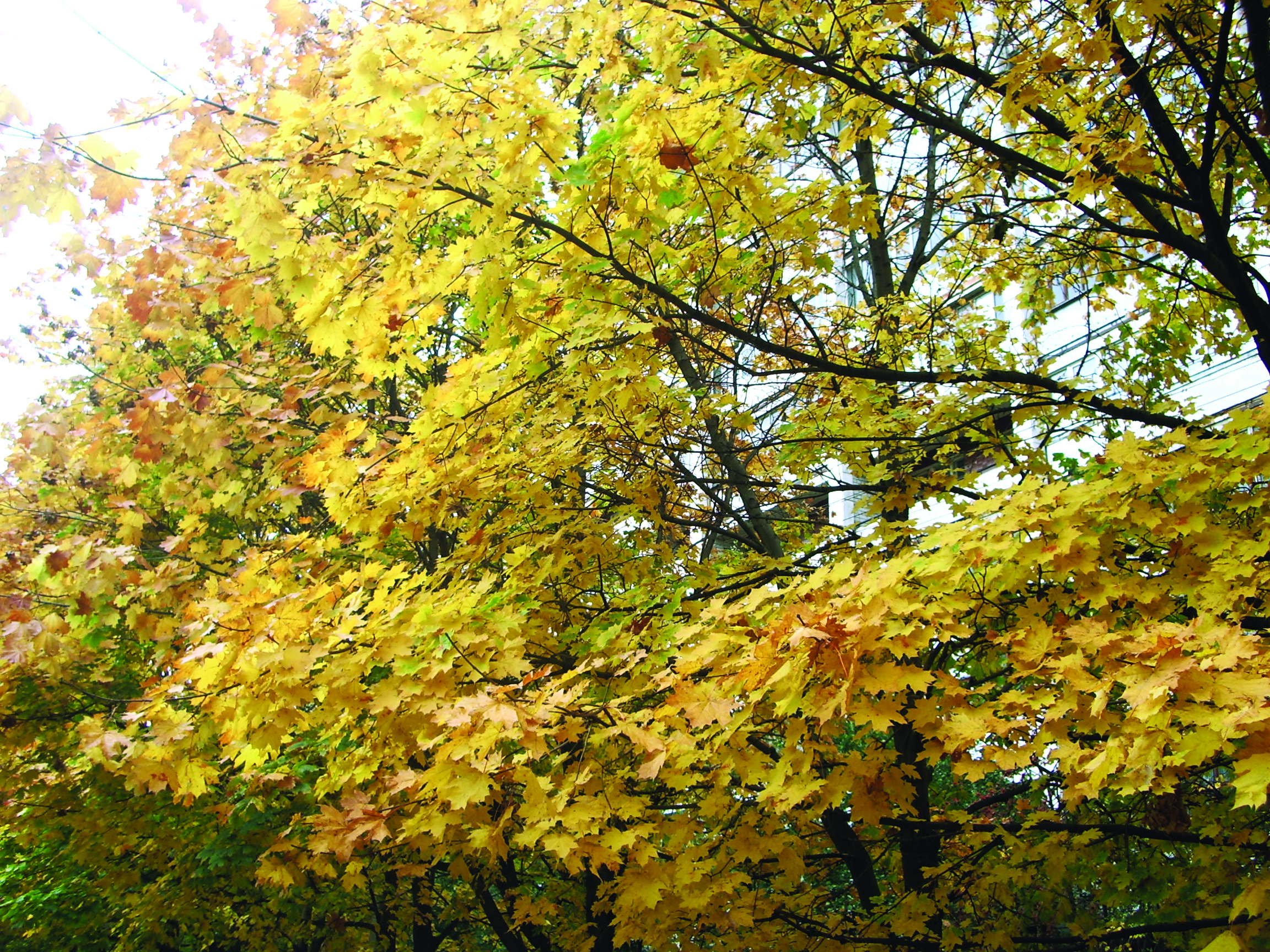 Вспомните
основные факторы климатоообразования и их особенности в Воронежской области.
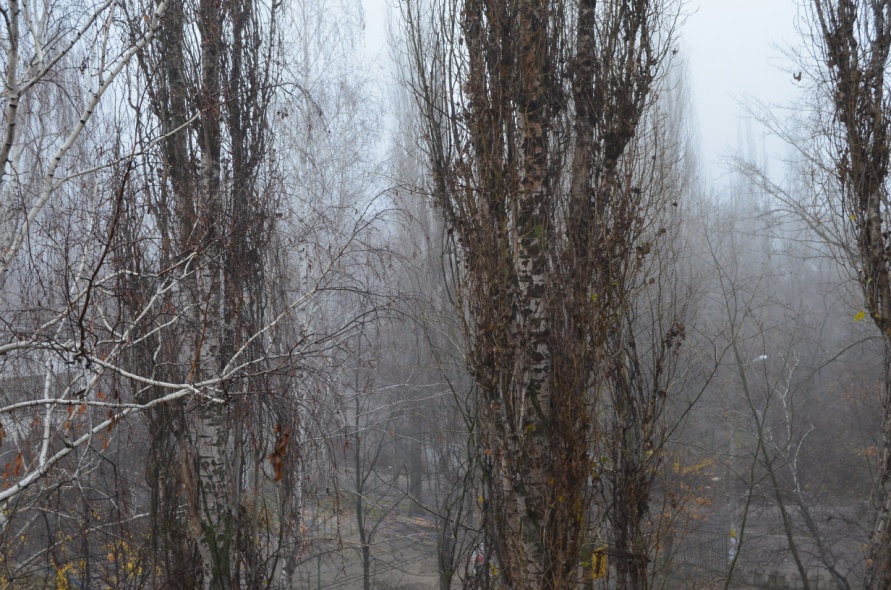 Климат Воронежской области
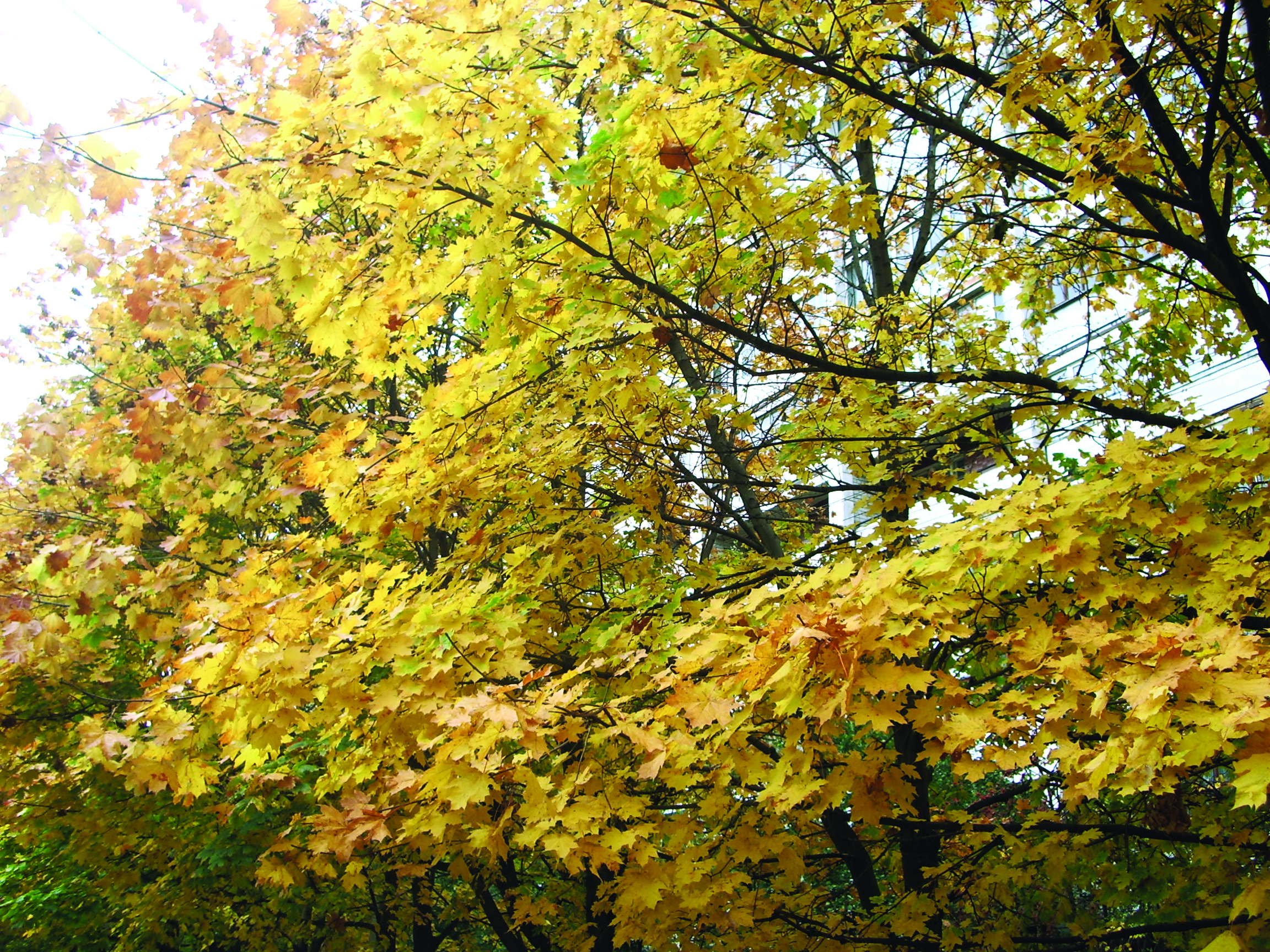 Поступление солнечной энергии
Климат территории зависит от  количества поступающей от солнца энергии.
Воронежская область получает от солнца 90-96 ккал/кв. см в год.
Продолжительность солнечного сияния 1830-1990 часов в год.
Климат Воронежской области
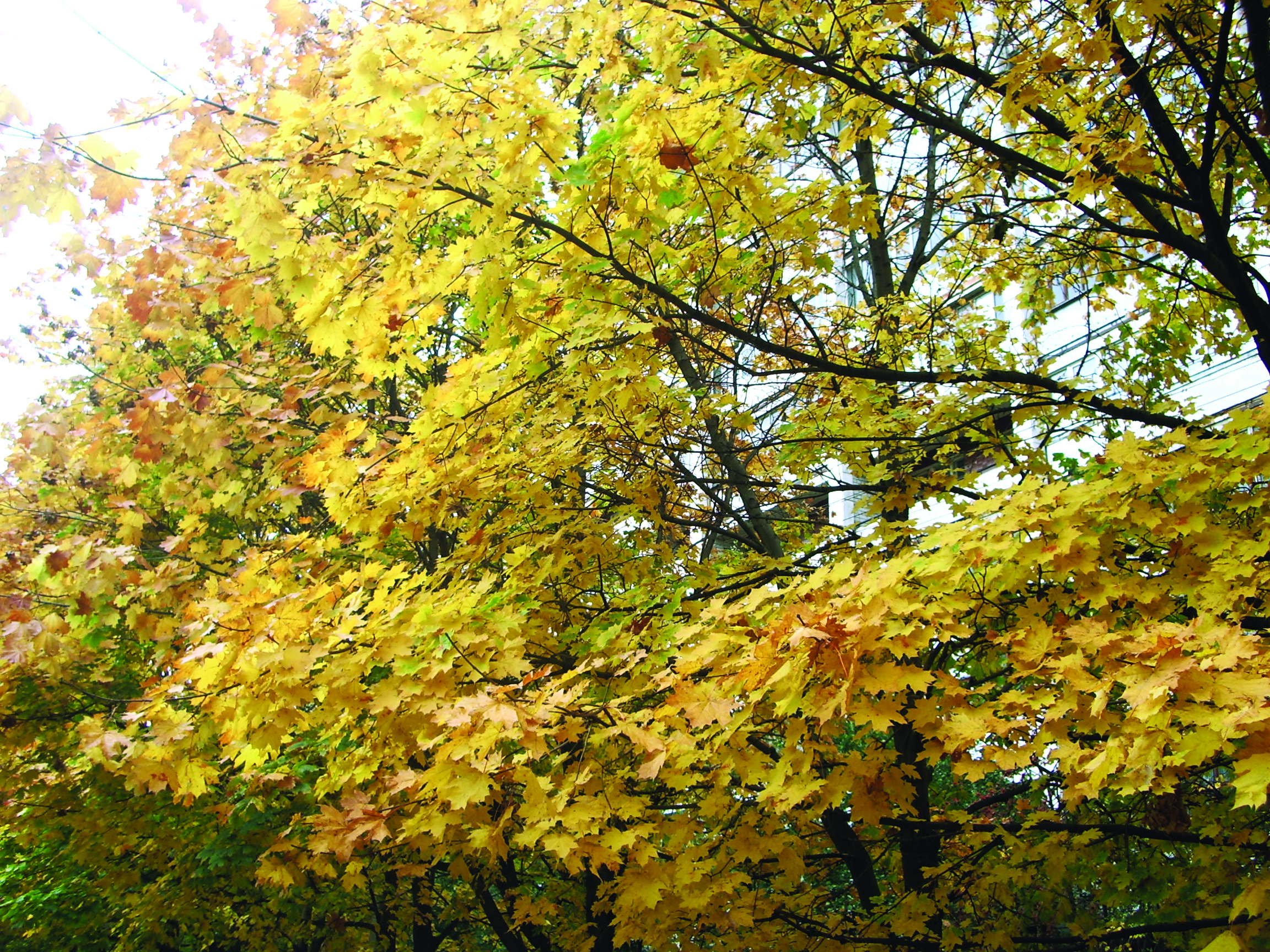 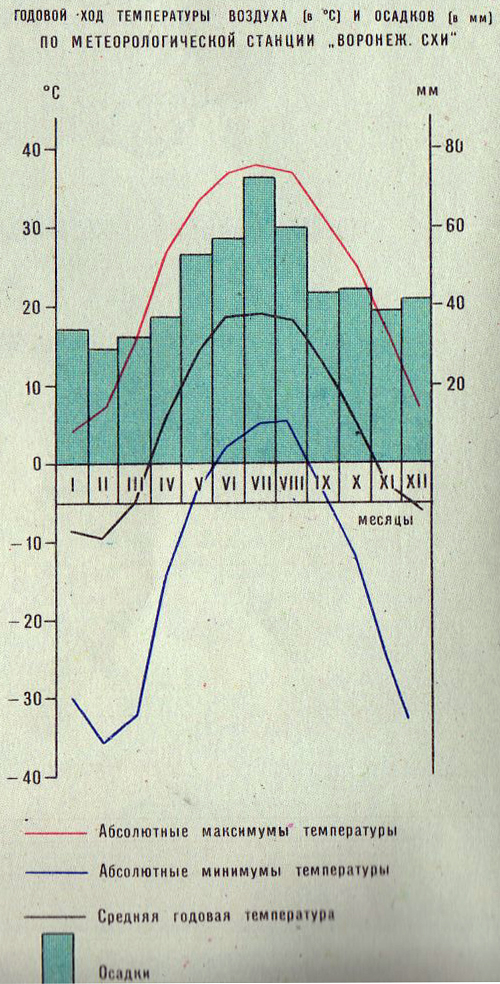 Температура воздуха
Лето в области тёплое. Средние июльские температуры – от +19,4 до +21,70С. В отдельные годы температура может превышать +400С. Температура января – от -7,8 до -10,70С. В отдельные зимы может падать до -36 – -410С. Среднегодовая температура в области – +5,50С. Самая высокая – в Кантемировском районе: +6,90С, а самая низкая – +4,70С в Терновском районе. 
Безморозный период продолжается 142-168 дней.
Сильно меняется влажность воздуха.
Климат Воронежской области
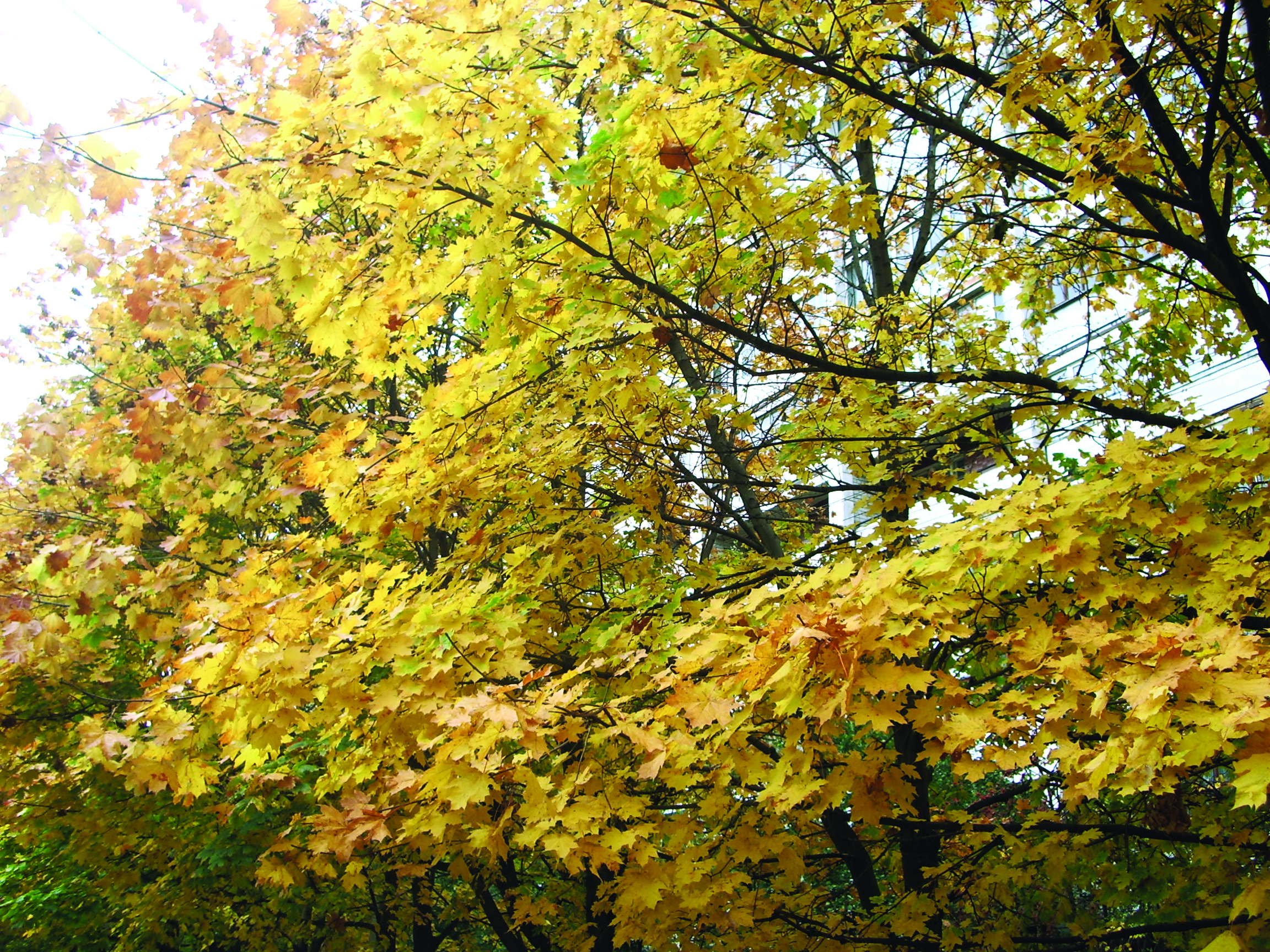 Выпадение осадков
Большая часть осадков приходится на тёплый период года (май-сентябрь).
 Бывают  ливни, обложные (несильные, но длительные) дожди. 
За год в области выпадает 450-550 мм осадков. 
Их количество снижается с северо-запада на юго-восток.
В основном к нам влажный воздух поступает с Атлантического океана.
Мощность снежного покрова – от 11 см на юго-востоке, до 25 см на северо-западе.
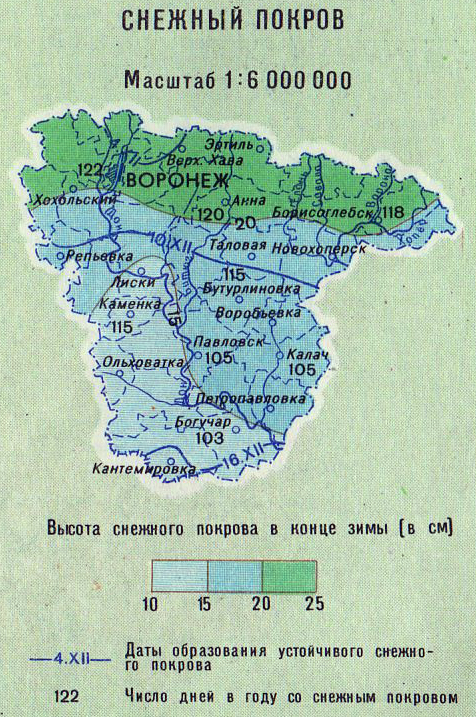 Климат Воронежской области
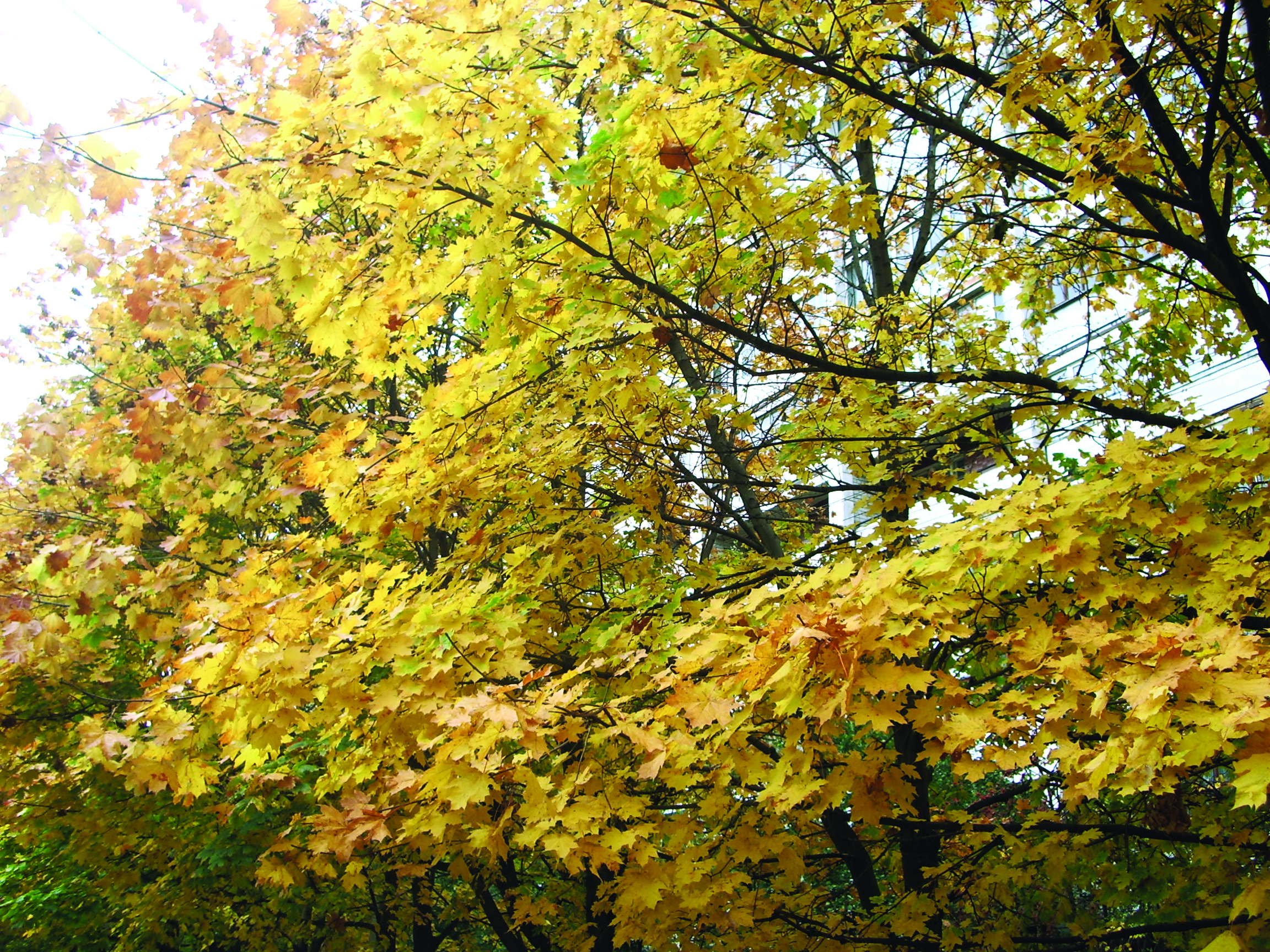 Направление и скорость ветра
В области возможны ветры любых направлений. 
Чаще всего бывают западные (16%), юго-западные (15%), восточные (14%) и северо-западные (13%). 
Сила и скорость ветра может существенно различаться. 
В среднем за год скорость ветра – 1,8-2,7 м/с.
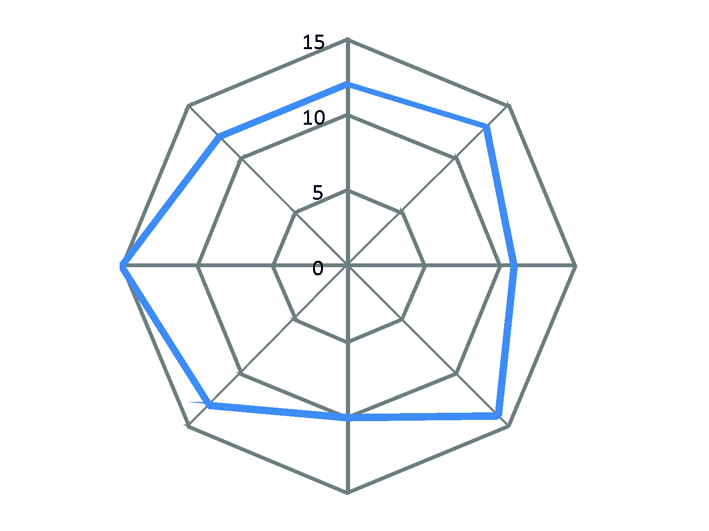 Роза ветров для г. Воронежа
Климат Воронежской области
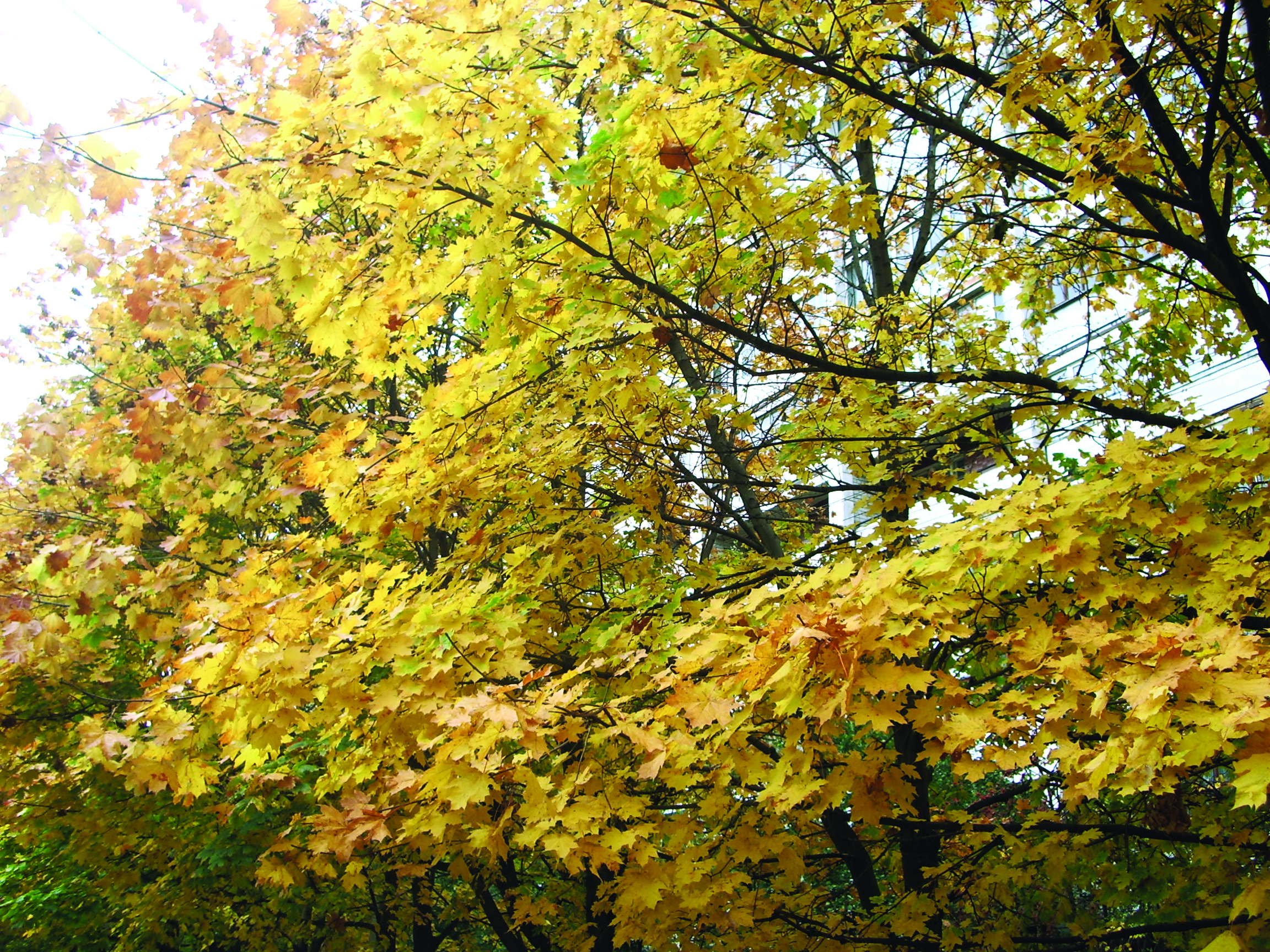 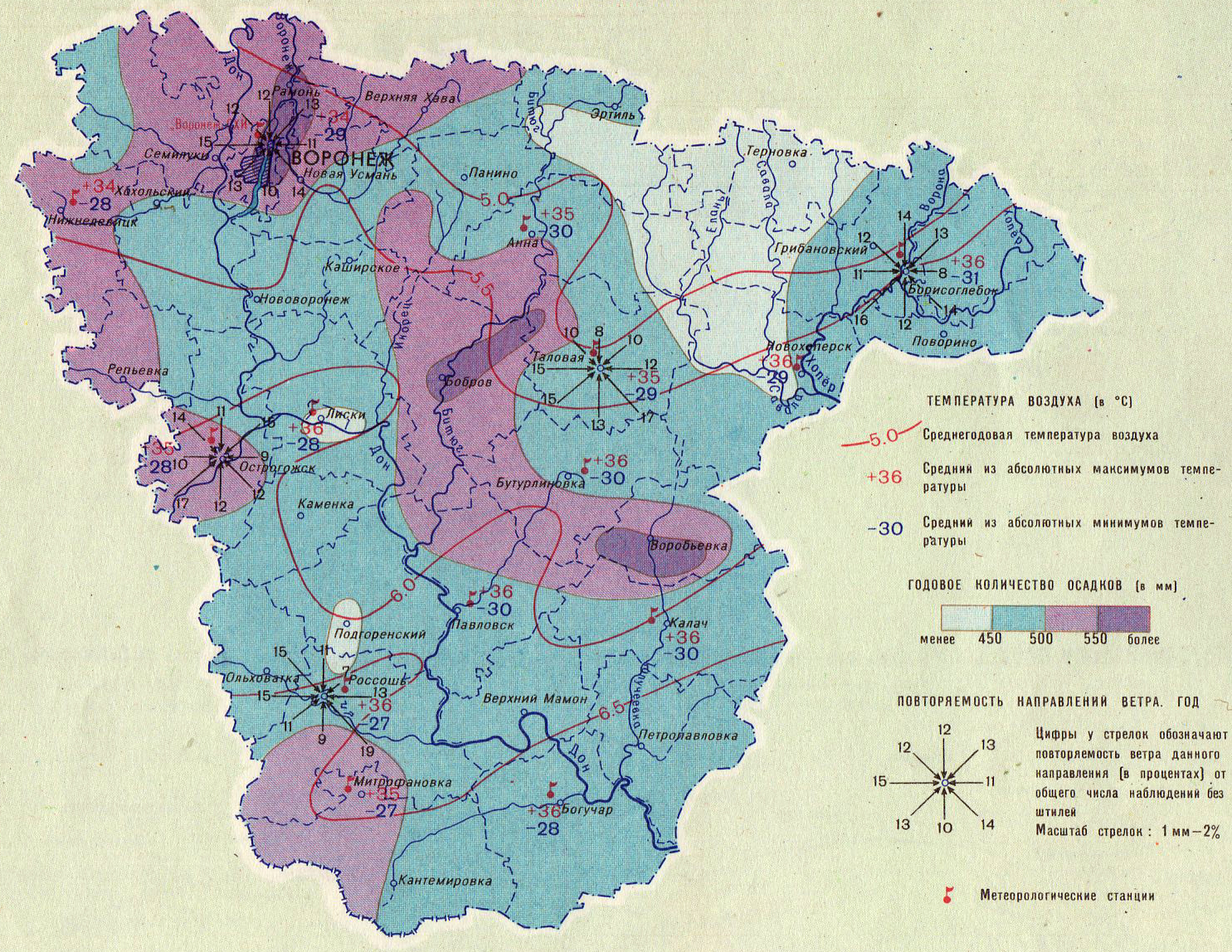 Климат Воронежской области
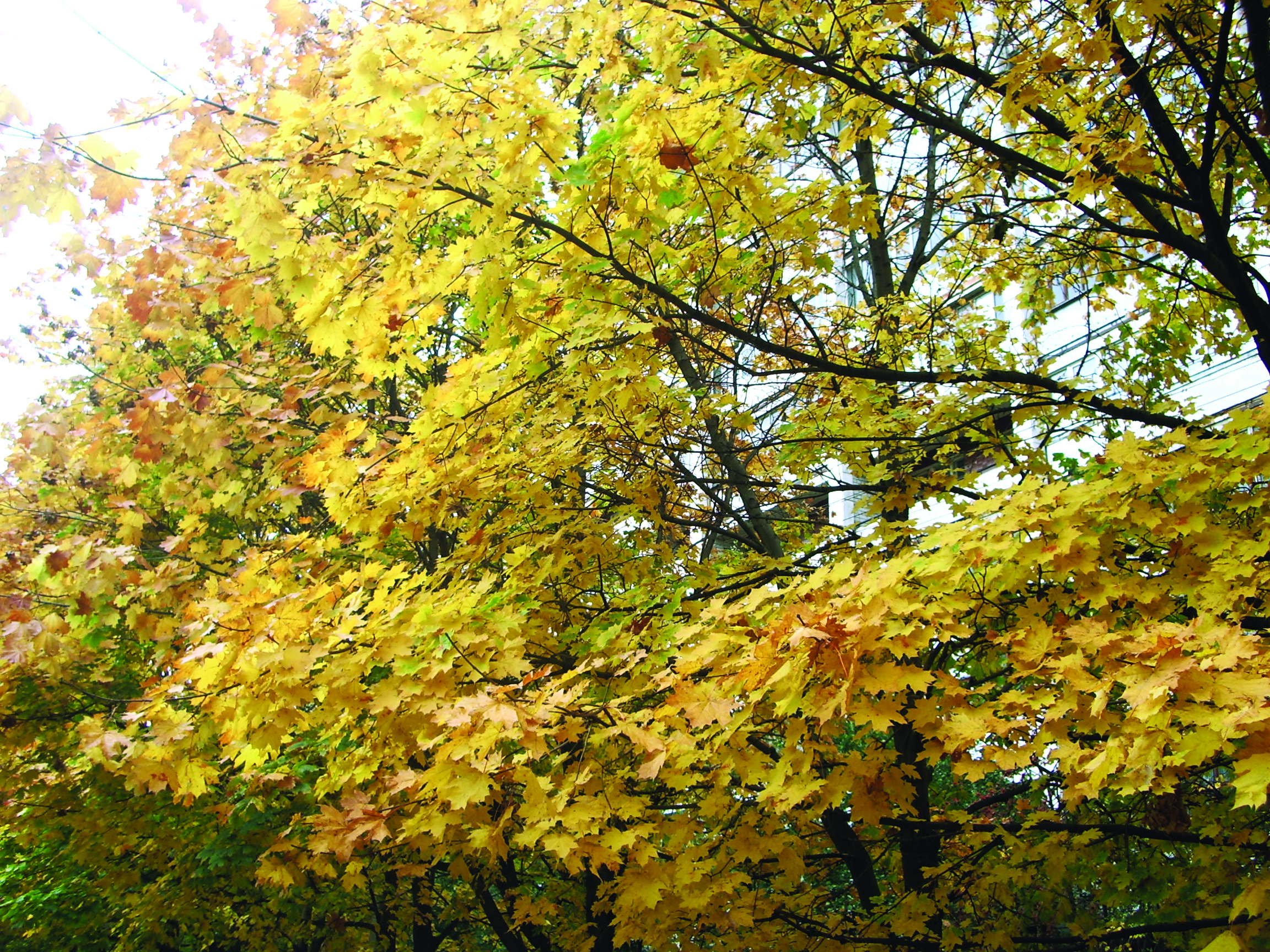 Вопросы
Сколько энергии получает от солнца территория Воронежской области?
Какие температуры воздуха характерны для области?
Каково ГКО (годовое количество осадков) в нашей местности?
Расскажите о направлениях и скорости ветра в пределах области.

Творческое задание
Проанализируйте погоду текущих дней. Насколько она соответствует средним климатическим показателям этого времени года?
©www.край36.рф